Six Session to Launch YOUR Business
Empowered University
Session Three
Compensation & Rank
Understanding Compensation and Rank help you grow in a systematic manner!
Five ways to Earn
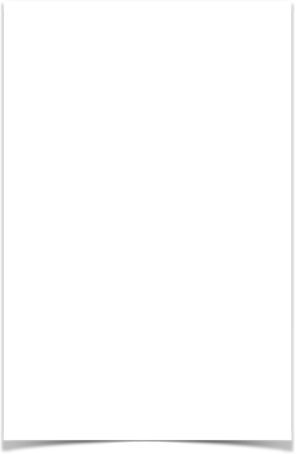 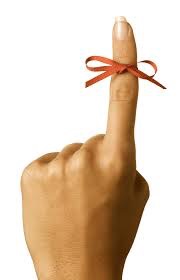 Key Info
Must have 100 PV LRP to get paid
Must be at 100 PV in your LRP all the time!
Follow along in Build Guide
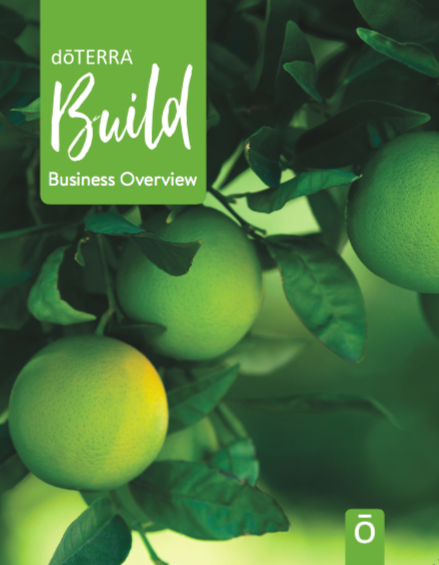 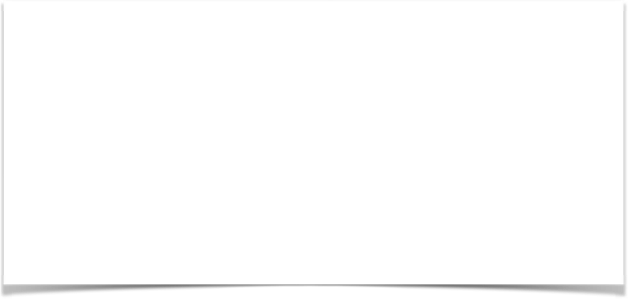 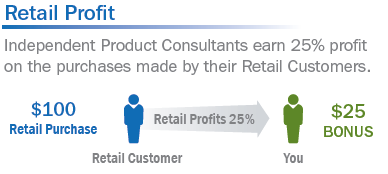 Retail Sales
Earn 25% of profits
Paid on the 15th of the month
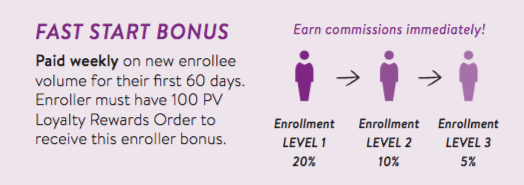 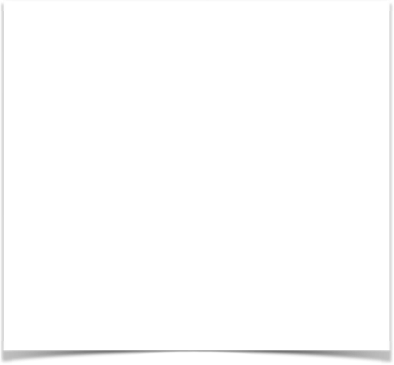 Fast Start
Paid Weekly (Wednesdays)

Paid based on enrollment

Paid on three levels of enrollment

Paid for 60 days of the NEW Wellness Advocate
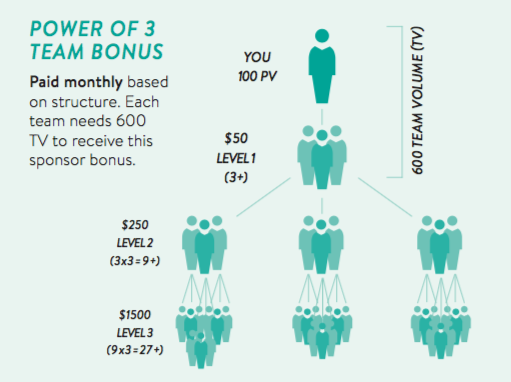 Help your top line get the $50 and teach them how to do it
Power of Three
Based on Sponsorship
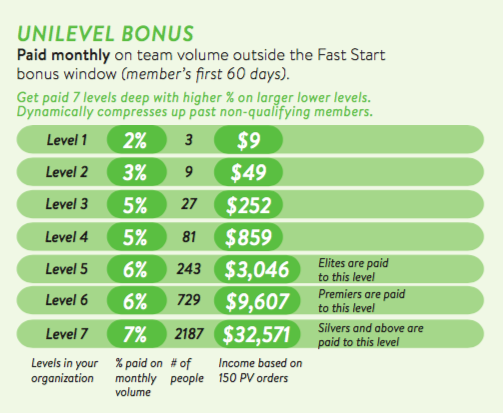 Residual Income
Unilevel Bonus
Grows over time

Based on Sponsorship
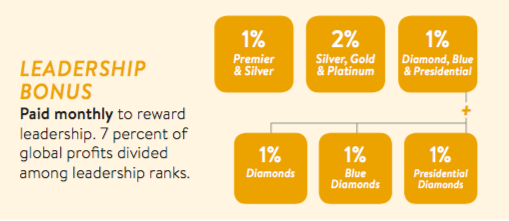 Long Term Income
Leadership Pools
Premier and above
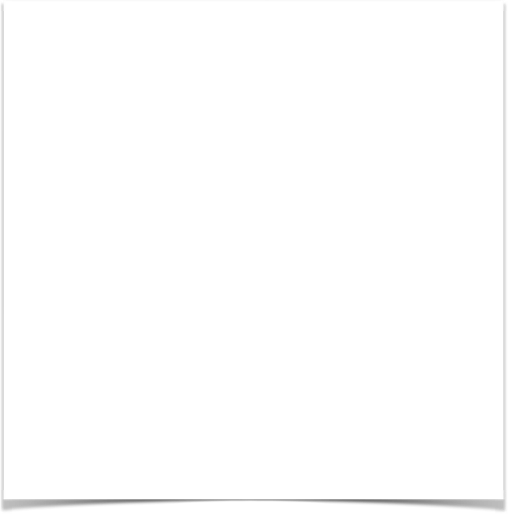 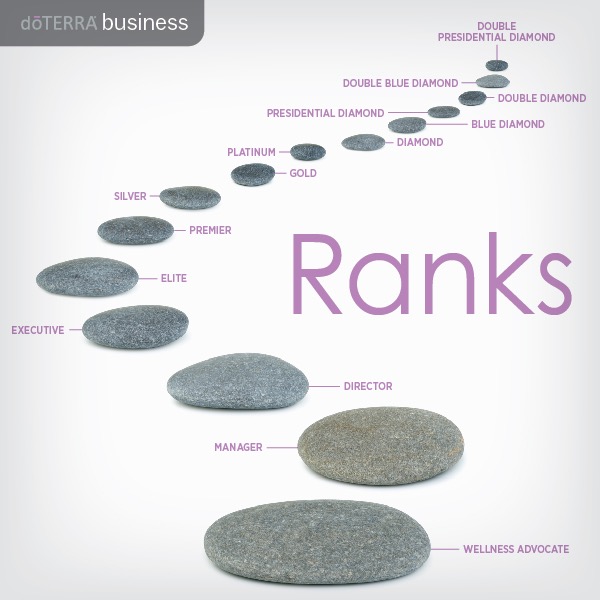 Pay for products to Multiply your income
Ranks
When you understand ranks, you 
understand placement and strategy!
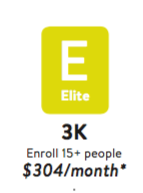 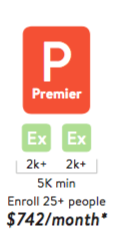 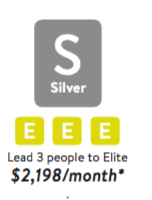 Get your oils paid for ranks
Elite, Premier, Silver
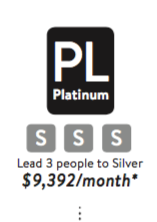 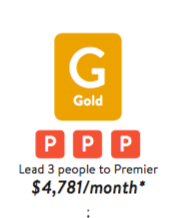 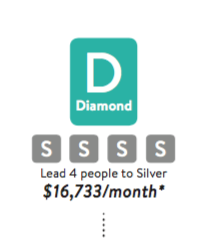 Supplement your income ranks
Gold, Platinum, Diamond
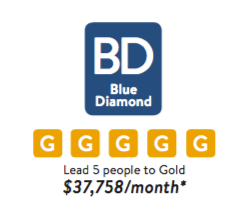 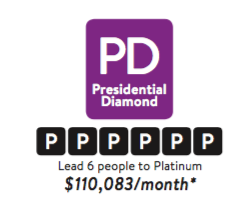 Replace and Multiply your income
Blue and Presidential Diamond
Homework
If you don’t understand the comp plan, re-watch this week until you have a good grasp of the plan! Knowing the plan will help you with placement and strategy! 
Schedule your Lifestyle Overviews from any enrollments you’ve had!
Explain the comp plan to a team member!